Y Ö N E T İ M
&                                                                                      ORGANİZASYON
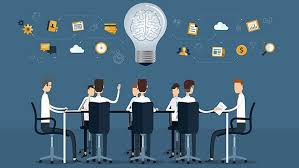 Planlamaya dahil olması gereken birim,
kişi veya gruplar:
Koordinatör birim.
Kuruluşun üst yöneticisi.
Stratejik planlama ekibi.
1
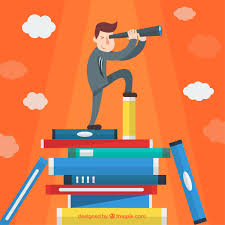 İhtiyaçların Tespiti
Eğitim ihtiyacı.

Danışmanlık ihtiyacı.

Veri ihtiyacı.

Mali kaynak ihtiyacı.
2
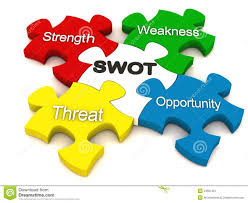 Durum (SWOT) Analizi
Kurum içi güçlü yanların (strengths) (S) ve zayıflıkların (weaknesses) (W) ve ayrıca kurum dışı fırsatların (opportunities) (O) ve tehditlerin (threats) (T) belirlenmesidir.
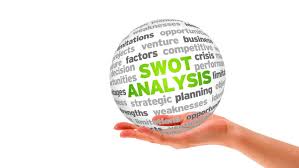 S
Kurumun iyi yaptığı şeyler.
Kurum İçi
W
Kurumun iyi yapamadığı şeyler.
O
Kurumun gücüne uygun olarak dış çevrede gelişen durum.
Kurum Dışı
T
Kurumun gücüne uygun olmayan veya zayıflığına uygun olan dış çevresel durum.
©South-Western College Publishing
Durum (SWOT) Analizi
[Speaker Notes: Notes:
Performance of a SWOT analysis helps firms identify their competitive advantage.
Strengths and Weaknesses are an internal assessment.  Opportunities and Threats are an external environment assessment.]
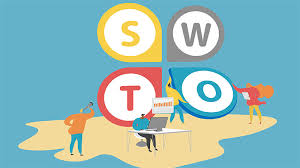 Üretim Maliyetleri
Pazarlama Yetenekleri
Çalışanların Yetenekleri
Finansal Kaynaklar
Eldeki Teknoloji
Firma/Marka İmajı
Güçlü ve Zayıf 
Yanlar 
DAHİLİ
Durum (SWOT) Analizi
[Speaker Notes: Notes:
Additional strengths include superiority in manufacturing, service, quality and value perception.]
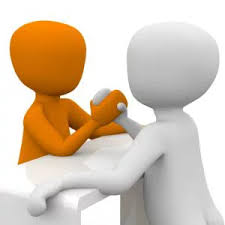 Fırsatlar ve 
Tehditler
HARİCİ
Durum (SWOT) Analizi
Sosyal
Demografik
Ekonomik
Teknolojik
Politik/Yasal
Rekabet
[Speaker Notes: Notes:
The external environmental forces listed are discussed in detail in Chapter 3.  

Discussion/Team Activity:
1.  Identify different companies and organizations (such as the university), and perform a SWOT analysis for each.]
Çevre İncelemesi
Kurumun geleceğini etkileyebilecek olayların, değişikliklerin ve ilişkilerin toplanması ve yorumlanmasıdır.
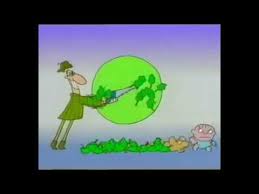 YÖNETİM SİSTEMLERİ
	
	
FONKSİYONEL YÖNETİM.
BİRİMLERİN DİĞER BİRİMLERLE PEK İLİŞKİSİ	BULUNMAMAKTADIR. 
	      
ÇAĞDAŞ YÖNETİM SİSTEMLERİ (TEKNİKLERİ)
KURUMSAL YÖNETİM
STRATEJİK YÖNETİM 
TOPLAM KALİTE YÖNETİMİ
8
STRATEJİK YÖNETİM
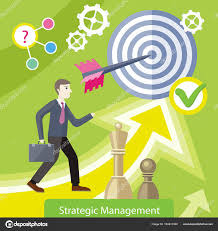 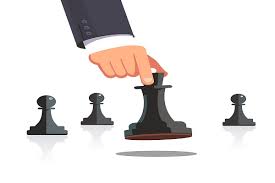 STRATEJİ: 
BELİRLENMİŞ HEDEFLERE ULAŞMAK İÇİN İZLENEN YOL

STRATEJİK:
STRATEJİ İLE İLGİLİ OLAN

STRATEJİK YÖNETİM: (HEDEFLERLE YÖNETİM)
BİR ORGANİZASYONUN NE YAPTIĞINI, VARLIK NEDENİNİ VE GELECEKTE ULAŞMAK İSTEDİĞİ HEDEFLERİ ORTAYA KOYAN BİR YÖNETİM TEKNİĞİ

STRATEJİK PLANLAMA:
BELİRLENEN HEDEFLERE HANGİ SÜRELERDE, HANGİ KAYNAKLARLA, NASIL ERİŞİLEBİLECEĞİNİN ORTAYA KONMASI
10
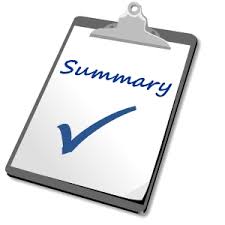 ÖZETLE…
NEYİ, 
NE ZAMAN, 
NASIL, 
HANGİ GEREKSİNİMLERLE (KAYNAKLARLA), 
NE KADAR MALİYETE YAPACAĞIM? 
NELERİ KONTROL EDECEĞİM, 
HANGİ DURUMDA NASIL TEDBİRLER ALACAĞIM.
11
STRATEJİK PLANLAMA SÜRECİ
12
13
STRATEJİK PLANLAMANIN ADIMLARI

İşin Açık Tanımı Yapılmalı
Çevre Faktörlerinin Analizi Yapılmalı 
Kurumun Güçlü ve Zayıf Yanları Belirlenmeli
Rakiplerin Analizi Yapılmalı 
Kurumun Amaç ve Hedefleri Belirlenmeli 
Uygun Stratejiler Tayin Edilmeli 
Stratejik Plan Harekete Geçirilmeli
Planın Uygulanması Kontrol Edilmeli
STRATEJİK PLANLAMANIN ADIMLARI
İşin Açık Tanımı Yapılmalı
İşin açık tanımını yapıldığında, ileriye dönük hedefler daha kolay belirlenebilecektir.
İşin tanımında söz konusu olan, sadece üretilen ürün değildir. 
Aynı zamanda ürünün türü, müşterilerin kim olduğu, pazarda hedeflenen imaj, müşterilerin hangi ihtiyaçlarının karşılanacağı ve ne tür metotların kullanılacağı gibi konulardır. 
Bir işletmenin varlığının temeli, mal ya da hizmet sunduğu müşteri kitlesidir.
STRATEJİK PLANLAMANIN ADIMLARI
Çevre Faktörlerinin Analizi Yapılmalı
Böyle bir analiz, pazarda yaratılabilecek fırsatlardan ve tehlikelerden haberdar olabilmeyi sağlayacaktır.
Hedef pazarda yararlanılabilecek fırsatlar arasında bir öncelik sıralaması yaparak olası tehditlere karşı da hazırlıklı olunabilir.
STRATEJİK PLANLAMANIN ADIMLARI
Kurumun Güçlü ve Zayıf Yanları Belirlenmeli
Böyle bir değerlendirme yapılması, personel, maliyet, ürün, pazar, ürün geliştirme ve organizasyonla ilgili konularda, yapılan işle ilgili daha gerçekçi bir perspektife sahip olunmasını sağlar.
STRATEJİK PLANLAMANIN ADIMLARI
Rakiplerin Analizi Yapılmalı
Hiç bir işletme pazarda yalnız değildir. Benzer ürün ve servisi sunan firmalardan sürekli daha iyi olabilmek, kendi analizini yapmanın yanı sıra rakiplerin de analizini yapmakla mümkündür.
STRATEJİK PLANLAMANIN ADIMLARI
Kurumun Amaç ve Hedefleri Belirlenmeli
Genel amaçların ve hedeflerin belirlenmesi bir yöneticiye genel amaçlar doğrultusunda kısa vadeli amaçlar belirleme şansı verebileceği gibi, şirketin performansını değerlendirme şansı da sağlayacaktır. 
Genel amaçlar, karlılık, verimlilik, büyüme, etkililik, pazarda söz sahibi olma, parasal kaynaklar, örgütsel yapı, fiziksel imkanlar, çalışanların refahı ve toplumsal sorumluluk gibi konuları kapsar.
STRATEJİK PLANLAMANIN ADIMLARI
Uygun Stratejiler Tayin Edilmeli
Bir işletme, kendisinin ve rakiplerinin analizini yaptıktan sonra stratejik görüşlerini değerlendirmeli ve işin amaçlarına ulaşabilmek için bir plan hazırlanmalıdır. 
Strateji, işletmenin belirtilmiş amaçlarına ulaşabilmek için, yönetimin planladığı aksiyonlar bütünüdür.
STRATEJİK PLANLAMANIN ADIMLARI
Stratejik Plan Harekete Geçirilmeli
Yönetici, stratejik planı, günlük işler temelinde uygulamaya dönüştürmekle görevlidir. 
Stratejik planı, uygulama planlarına dönüştürmek için, planın yönünü yansıtan politikalar, prosedürler ve bütçe oluşturulmalıdır.
STRATEJİK PLANLAMANIN ADIMLARI
Planın Uygulanması Kontrol Edilmeli
Şirketin amaçlarını da içeren planlama süreci gerçekleştirilip, strateji oluşturulduktan sonra işleyişin belirlenen plan doğrultusunda olup olmadığının düzenli ve dikkatli bir kontrolü gereklidir. 
Üretim, satışlar, envanter ve diğer işlem kayıtları bir yöneticinin planlamaya uygun bir gidiş olup olmadığını kontrol etmesi için en uygun kaynaklardır.
Risk Yönetimi
Risk: İstenmeyen sonuçları olan bir olayın meydana gelmesi
Gecikmeler 
Yüksek maliyet Gereksinim ve şartnameyi karşılayamama durumu
Teknik, yönetsel, mali, vb. riskler…
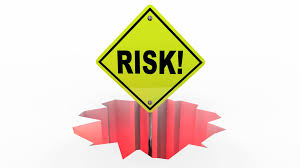 Risk Yönetimi
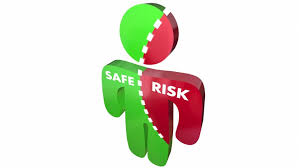 Potansiyel riskleri belirle
Riskleri incele ve değerlendir
Olasılık
Maliyet
Riskin oluşmaması için plan hazırla
Kaçınmak Kontrol etmek 
Kabul etmek 
Transfer
Risk oluştuğu taktirde nasıl hareket edileceğine dair planlar hazırla
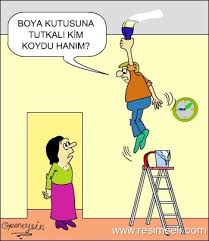 RİSK YÖNETİMİNİN FAYDALARI
İdarenin amaç ve hedeflerine ulaşmasına ve performansını geliştirmesine katkı sağlamak.
Sunulan hizmetlerin sürekliliğinin sağlanmasına ve kalitesinin artmasına yardımcı olmak.
Fayda-maliyet, maliyet-etkinlik gibi yöntemlerin kullanılması suretiyle kaynak tahsisinde etkinliği arttırmak.
Olası kayıpların etkilerinin kontrol altında tutulması ve bunların neden olacağı maliyetlerin azaltılmasına katkı sağlamak.
Mevzuata uygunluğu sağlamak.
Kamuoyunda olumlu bir imaja sahip olmasına katkı sağlamak.
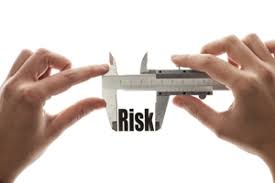 Projenin başarıyla tamamlanmasını engelleyici faktörlere risk adı verilir.
Risk problem değildir, problemin oluşmasına sebep olan faktördür.
Proje riskleri gerçekleştiklerinde; zaman, maliyet, kapsam veya kalite gibi en az bir proje hedefini olumsuz etkileyen belirsiz olay veya durumdur.
* Kenan Gençol, Proje Risk Yönetimi
Proje risk yönetimi: Projenin başarısız olmasına yol açabilecek unsurların belirlenmesi, bunların projenin gidişatına etkilerinin değerlendirilmesi ve riskin gerçekleşmesi durumunda alınacak önlemlerin planlanması, izlenmesi ve kontrolüdür.
Risklerin Tanımlanması
Riskler dört kategoride toplanabilir:
Teknik Riskler
Proje Yönetimi Riskleri
Kurumsal Riskler
Dışsal Riskler
Teknik riskler
Projenin teknolojisi ile ilgili kalite ve performans hedefleri
Teknolojiyle bağlantılı güvenilirlik, kalite veya performans standartları
Teknolojinin mevcudiyeti ve karmaşıklığı ile ilgili konular
Proje yönetimi riskleri
Proje kaynaklarının kötü dağılımı
Kötü planlama, kaynak kullanımı deneyimsizliği, yönetim zaafiyeti
Her proje aşaması için kritik öneme sahip teslimatların tanımlanmasında ve planlama süreçlerinde yetersizlik
Kurumsal riskler
Desteklenme ile ilgili riskler veya projelerin önceliklendirilmesindeki yetersizlikler
Tahsis edilen fonların veya kaynakların kesilmesi veya yetersizliği
Diğer projelerle çatışmalar
Yönetimin projeyi desteklemeyen uygulamaları
Dışsal riskler
Yasalarda ve mevzuatta değişmeler
Tedarikçi ve sözleşme taraflarına veya sözleşmeye yönelik riskler
Ekonomik çöküşler veya iş durdurma eylemleri (grev)
Risk Belirleme ve Değerlendirme Formu (Wysocki, R.K., 2009)
Riske Yol Açan faktörler (Wysocki, R.K., 2009)
Çok katı (sıkı)zaman çizelgesi
Aşırı yüksek performans hedefleri
Çok katı (sıkı) bütçe
Gerçekçi olmayan beklentiler
Sözleşme koşullarının yanlış anlaşılması
Yeni ve bilinmeyen teknoloji
Yetersiz yazılımlar
Uygun olmayan gelişme (büyüme) modeli
Riske Yol Açan faktörler (Wysocki, R.K., 2009)
Kullanımına aşina olunmayan yeni donanım
Yetersiz biçimde tanımlanmış faaliyetler
Çok sık değişen istekler
Yetersiz biçimde tanımlanmış süreçler
İş çevresindeki hızlı değişim
Yeterli nitelikler sahip olmayan personel
Sürekliliği olan ihtiyaçlardaki değişmeler
Yetersiz gelişme planı
Riske Yol Açan faktörler (Wysocki, R.K., 2009)
Uygun olmayan kurumsal yapı
Test etme / Doğrulama olanaklarının olmayışı
Kötü yazılım mühendisliği yöntemleri
Kötü teknoloji desteği
Projenin politik olarak desteklenmesindeki eksiklik
Kararsız müşteri
Kritik önemdeki personelin kaybı
Tedarikçi/ Sözleşmesinin diğer tarafı ile ilişkiler
Piyasa/rekabet baskısı
Risklerin Değerlendirilmesi
Risk yönetiminde tüm risklerin dikkate alınmasına gerek olmadığı gibi buna olanak da yoktur.
Risklerin belirlenmesinin ardından bu risklerin önceliklendirilmesi ve önem sırasına koyulması gerekir (risk değerleme).
Risk değerlemeyle ilgili iki önemli faktör vardır. Birincisi, riske yol açan olayın gerçekleşme olasılığıdır.
İkincisi ise, riske yol açan olayın etkisidir.
Risklerin Değerlendirilmesi
Risklerin değerlendirilmesi amacıyla nitel risk analizi ve nicel risk analizi olmak üzere iki yaklaşım kullanılmaktadır.
Nitel Risk Analizi
Güvenilir ve yeterli sayısal verinin olmadığı, sayısal verileri elde etmenin maliyetli olduğu ya da sayısal tekniklerin uzmanı olunmadığı durumlarda nitel risk analizlerine başvurulur.
Nitel risk değerlemesi için sayısal değerler yerine çok düşük, düşük, orta, yüksek, çok yüksek vb. niteleyici etki değerleri ve bunların olasılıkları kullanılır (olasılık-etki risk matrisi).
Olasılık-Etki matrisi
Her bir risk için sütunlarda gerçekleşme olasılığı; satırlarda ise etki değerleri belirlenir.
Risk Değerlendirme Tablosu